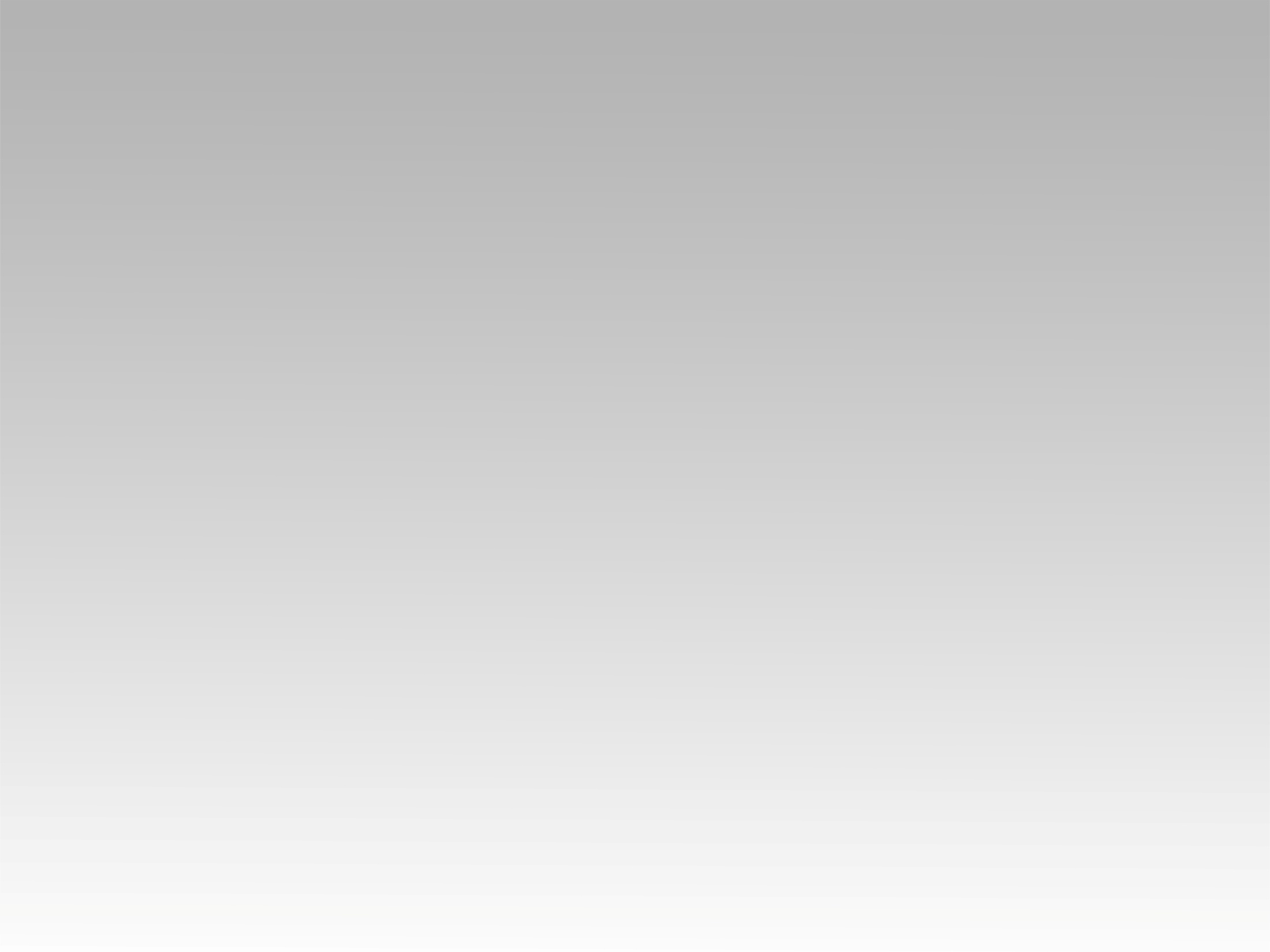 تـرنيــمة
نصيـبُ أهـل الـدُنيـا
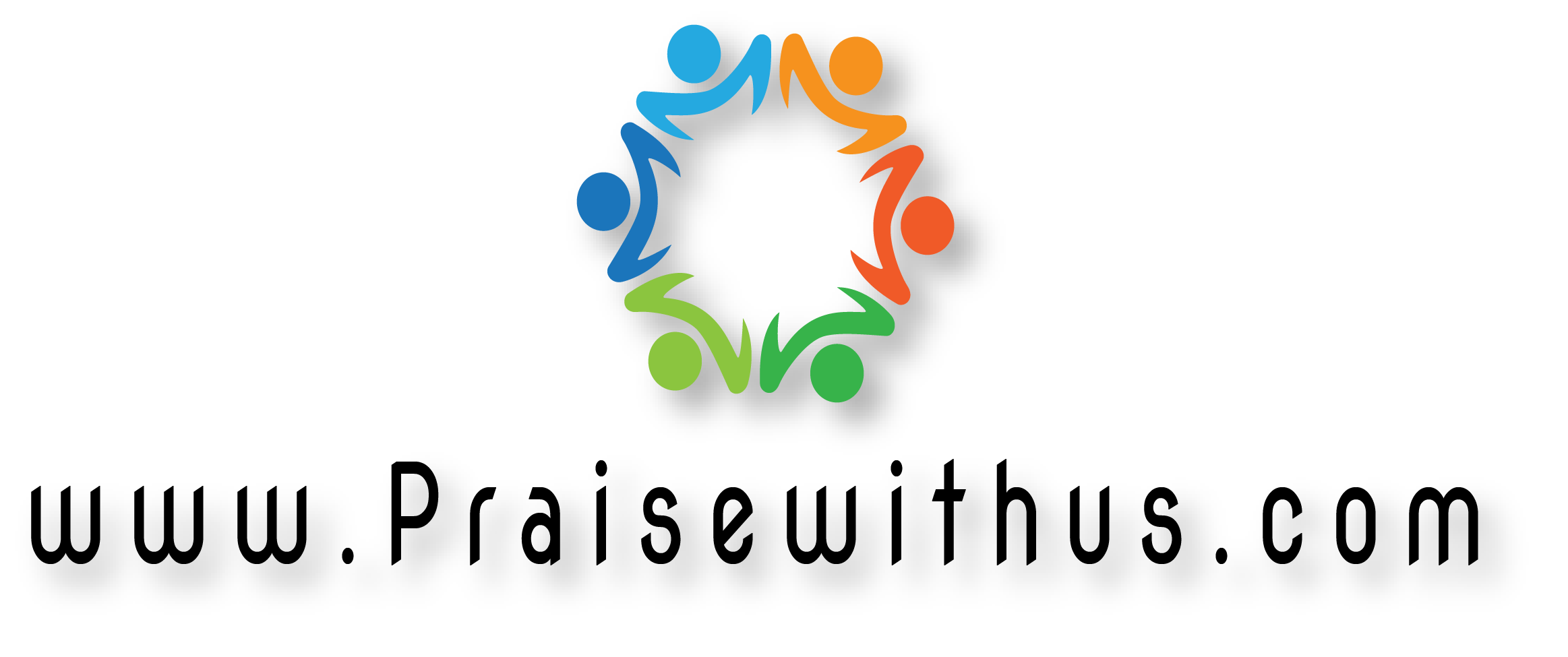 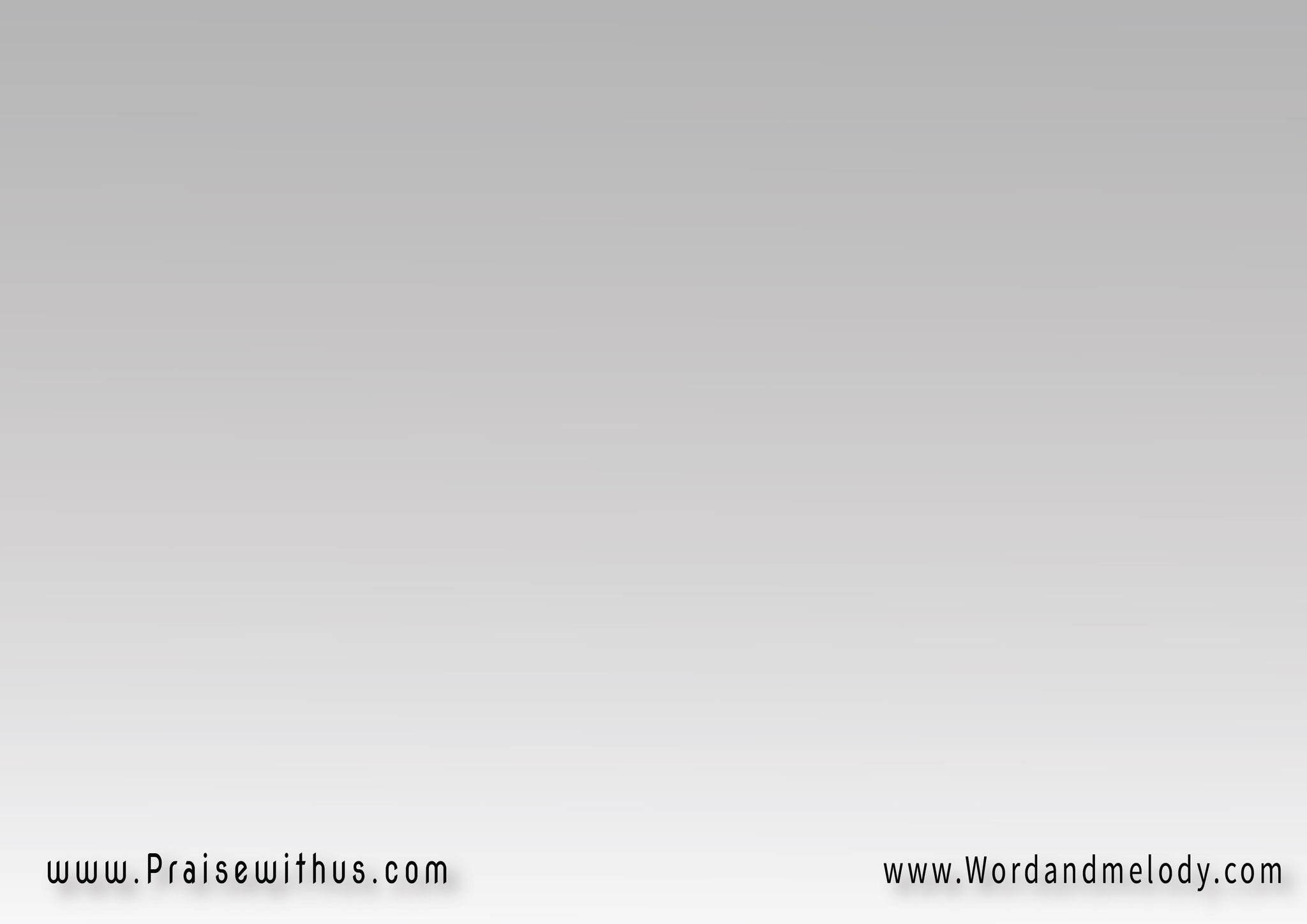 1- 
نصيـبُ أهـل الـدُنيـا فـي هـذه الحيـاة يـواصلـون السعـيَ نحـو الغنـى والجـاه
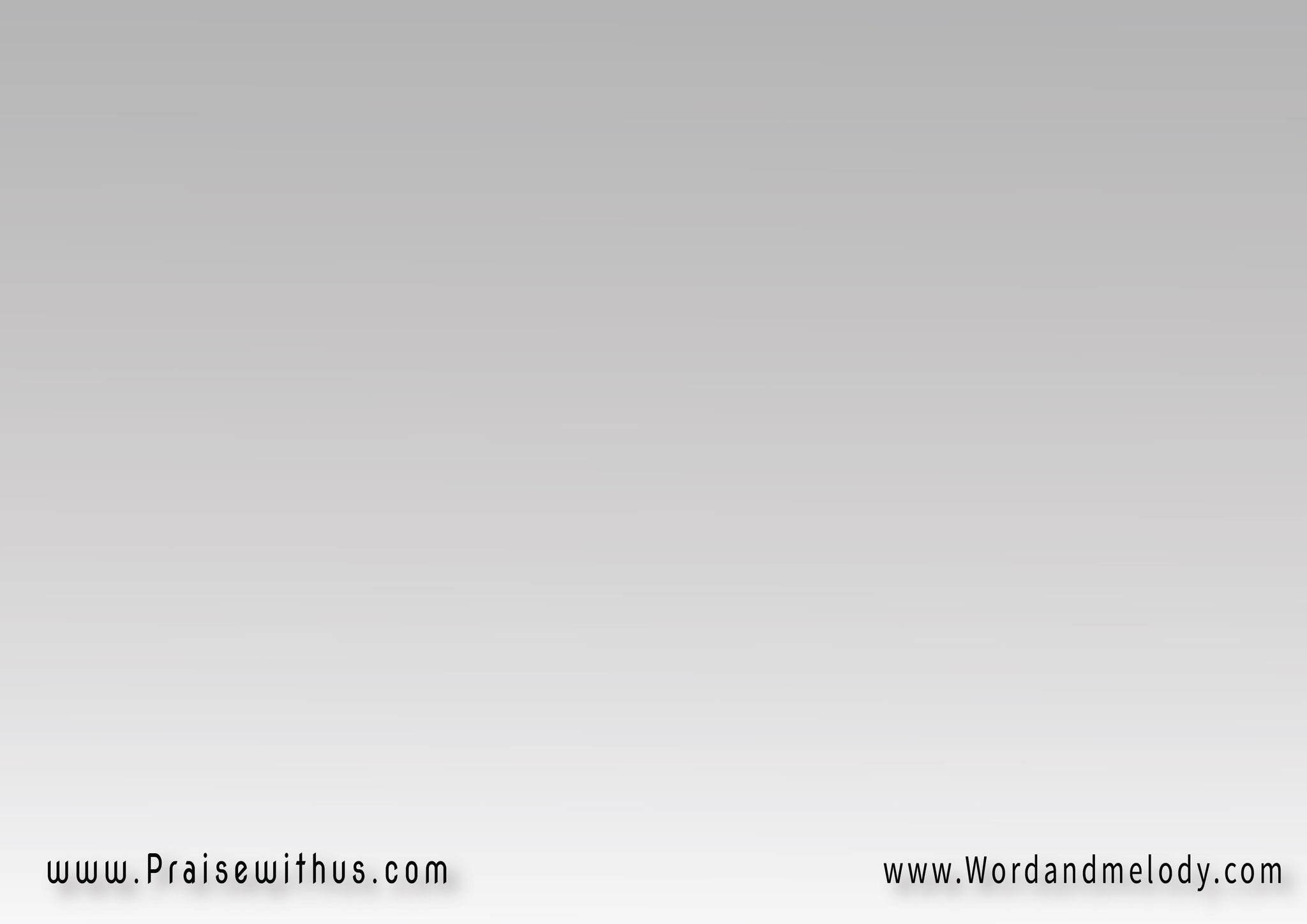 2- 
أمـا أنـا ففخـري بـالـربِ لا سـِواه وبـالتـُقـى والبـرِ أنظـُرُ وجـه الله
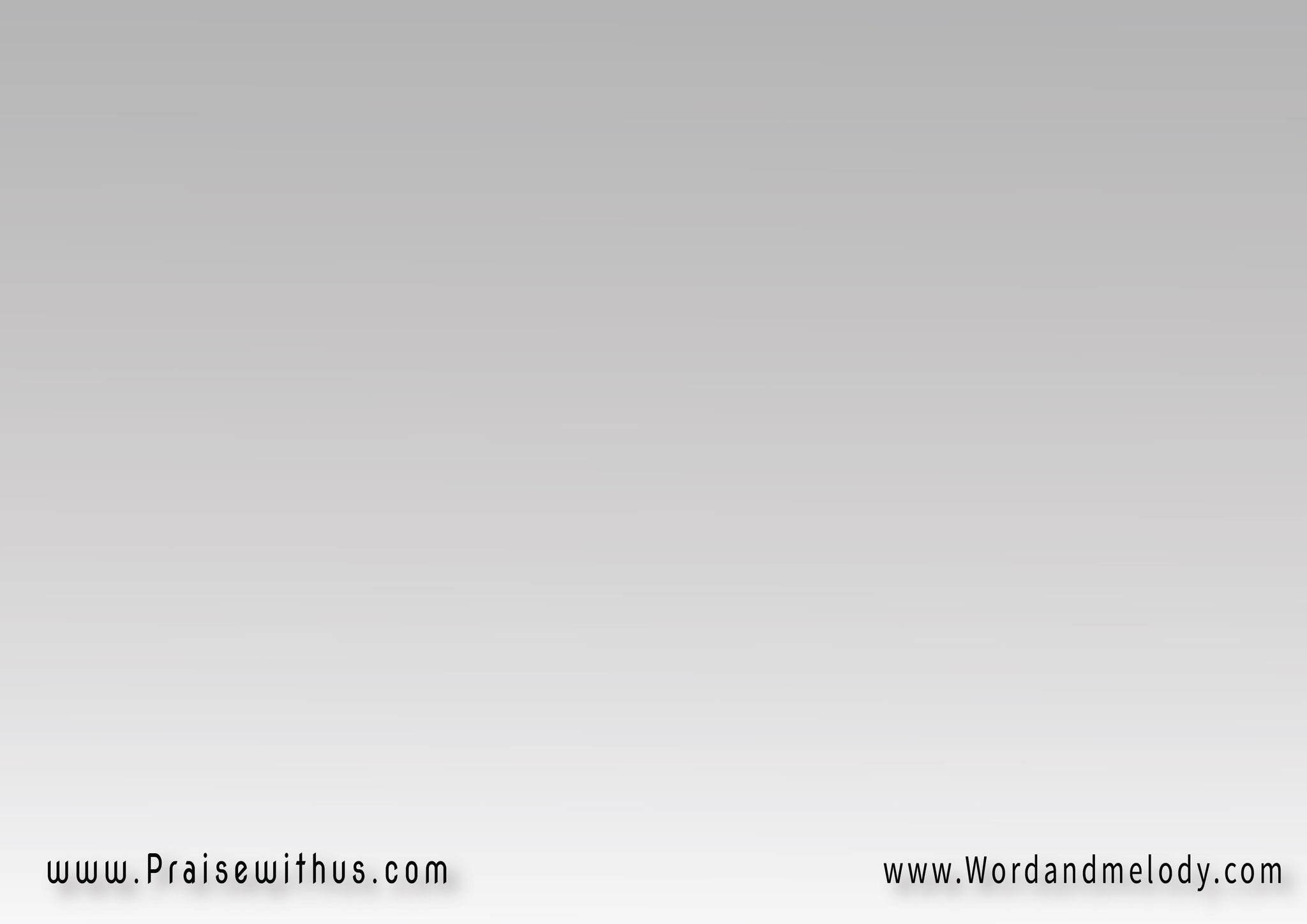 3- 
وعنـدمـا أقـُومُ أعـايـن الإلـه ومعـهُ أدُومُ أشبـعُ مـن رؤيـاه
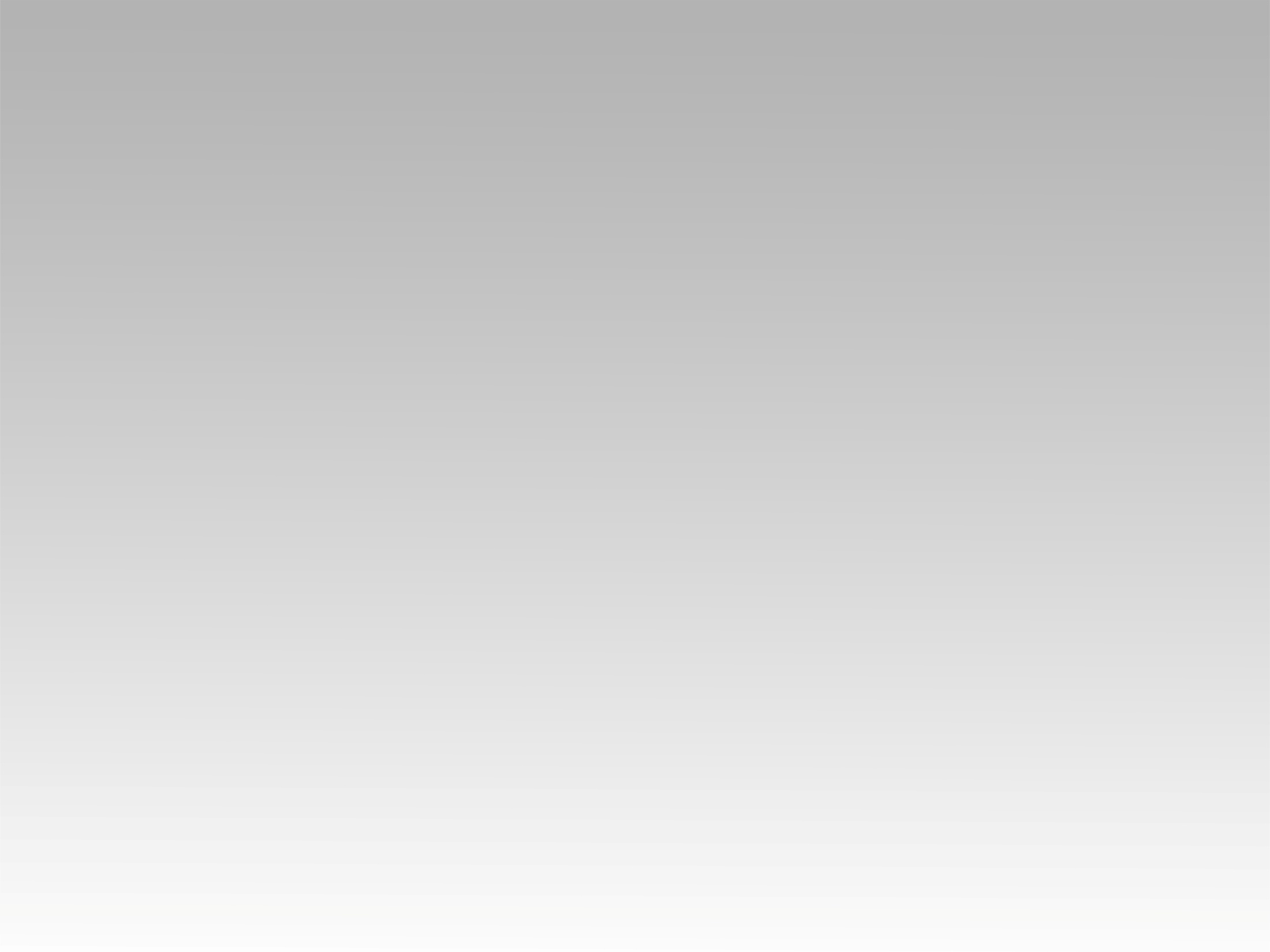 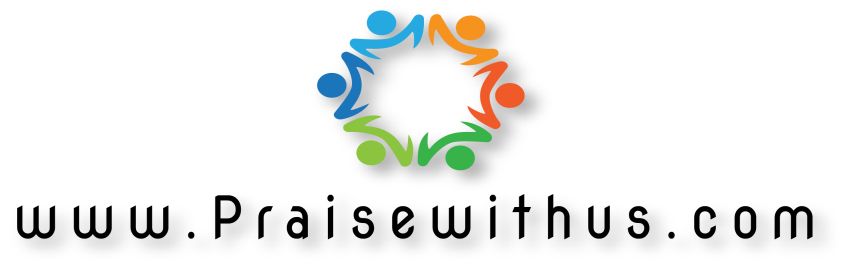